03.09.2021
Введение. Структура информатики.Правила ТБ.
Информатика – это наука, рассматривающая все аспекты представления, обмена, обработки, хранения информации.
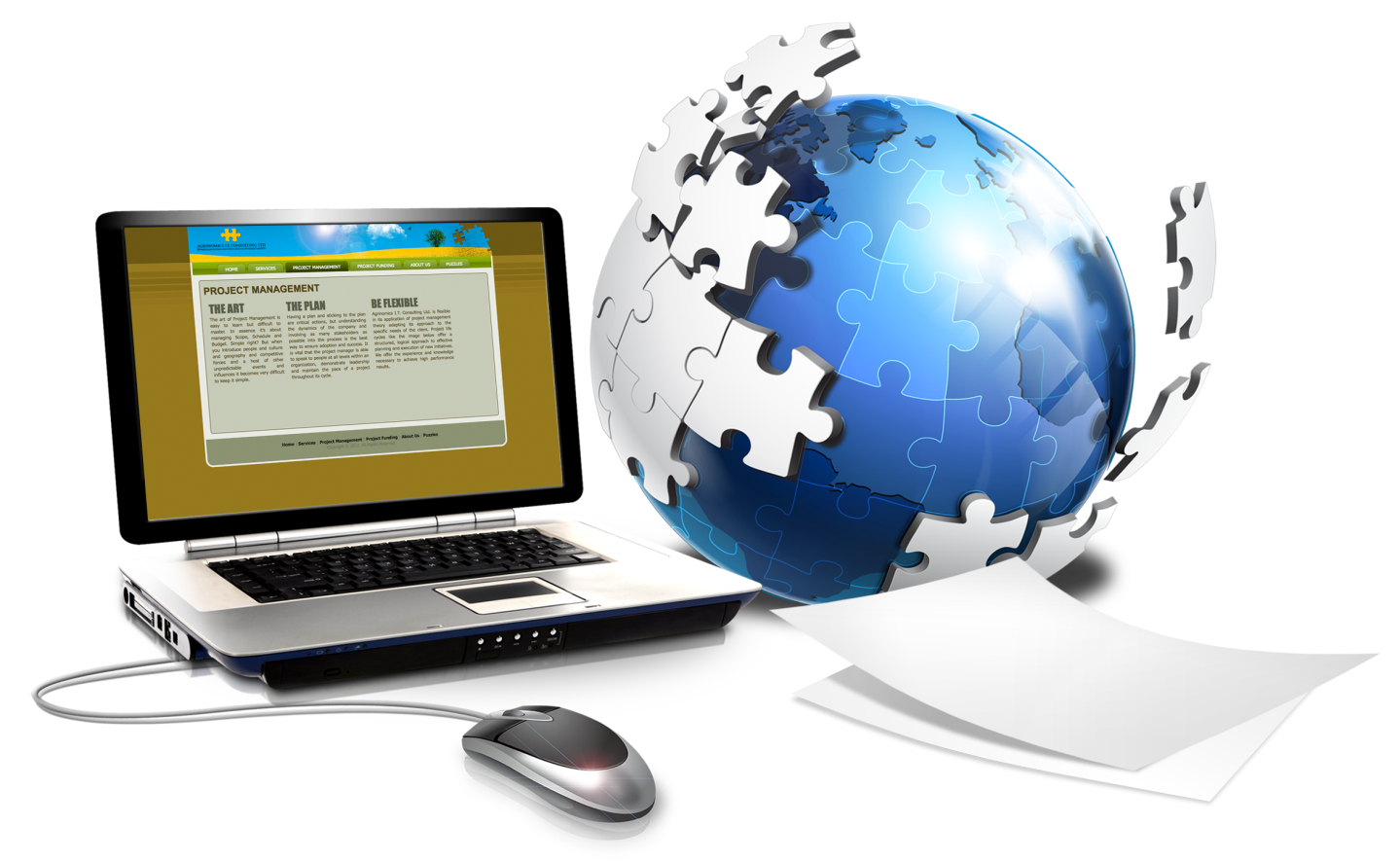 Информатика – это наука о закономерностях протекания информационных процессов в системах различной природы, о методах, средствах и технологиях автоматизации информационных процессов.
Информатика – это наука, рассматривающая все аспекты представления, обмена, обработки, хранения информации;
Информатика – это науки о закономерностях протекания информационных процессов в системах различной природы, о методах, средствах и технологиях автоматизации информационных процессов.
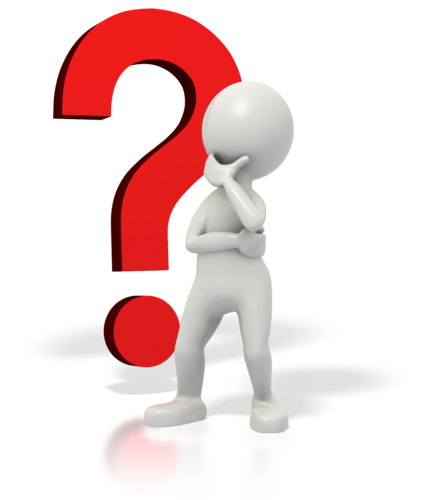 Содержание и структура информатики
Информатика состоит из следующих важных разделов:
Теоретическая информатика
Средства информатизации
Информационные технологии
Социальная информатика
1. Теоретическая информатика – это научная область, предмет изучения которой – информация и информационные процессы.
В направление теоретической информатики входят дисциплины:
Математическая логика
Вычислительная математика и геометрия 
Теория информации
Системный анализ
Теория принятия решений
2. Средства информатизации
Программные
Технические
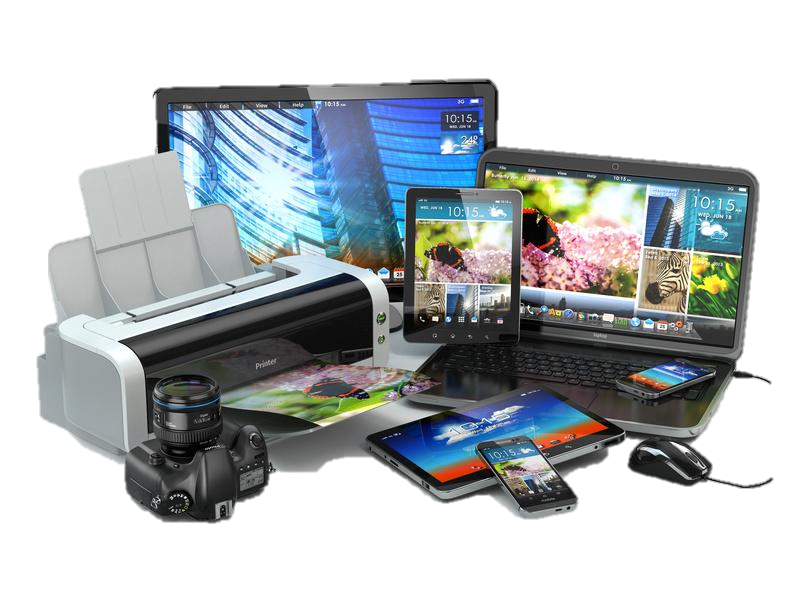 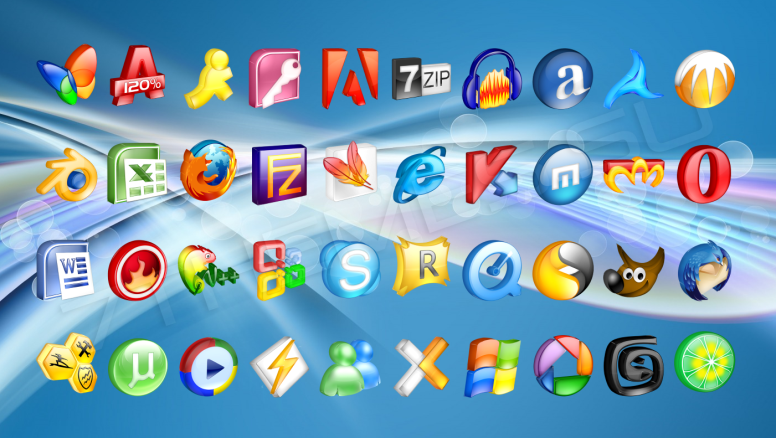 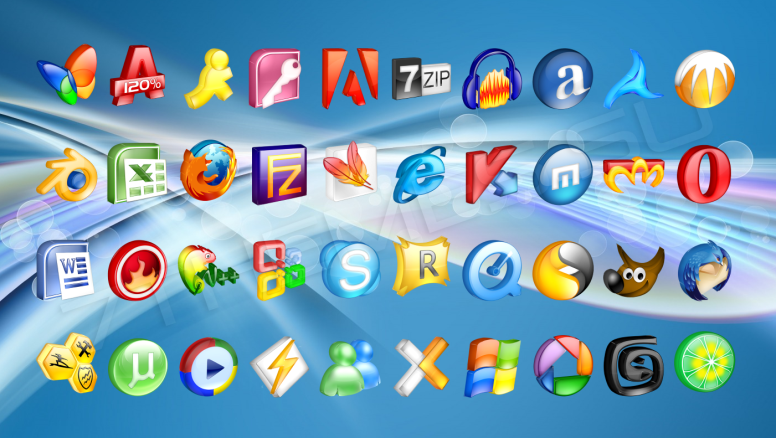 Программные средства информатизации
К настоящему моменту выделяют три вида программных продуктов:
системное, или общее, ПО;
пакеты прикладных программ (ППП);
инструментарий технологии программирования.
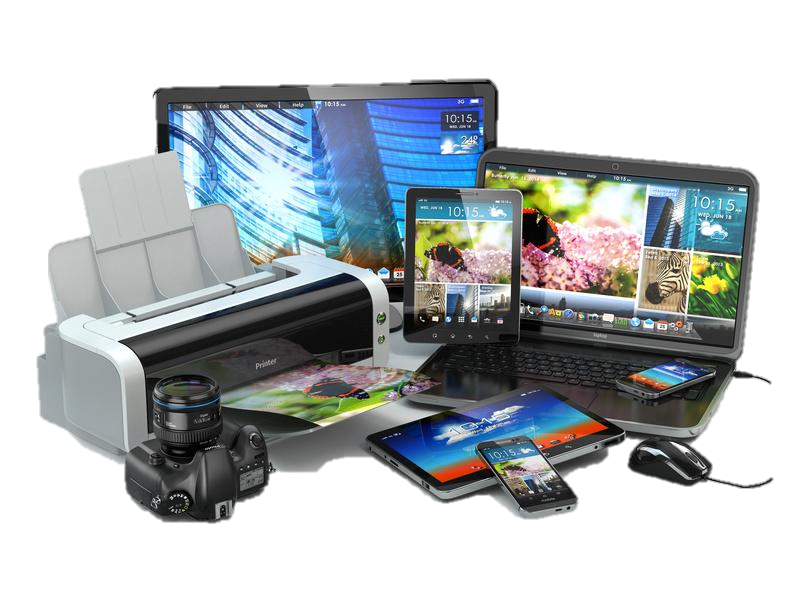 Технические средства информатизации
– это совокупность систем, машин, приборов, механизмов, устройств и прочих видов оборудования, предназначенных для автоматизации различных технологических процессов информатики.
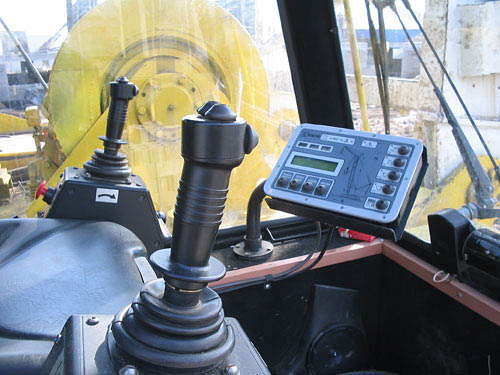 3. Информационные технологии (ИТ, также ИКТ)
– это процессы, методы поиска, сбора, хранения, обработки, предоставления, распространения информации и способы осуществления таких процессов и методов;
– это приёмы, способы и методы применения средств вычислительной техники при выполнении функций сбора, хранения, обработки, передачи и использования данных; 
– это ресурсы, необходимые для сбора, обработки, хранения и распространения информации
Прикладная информатика
– это область практического применения понятий, законов и принципов, выработанных теоретической информатикой.
Прикладная информатика
Средства информатизации
Информационные технологии
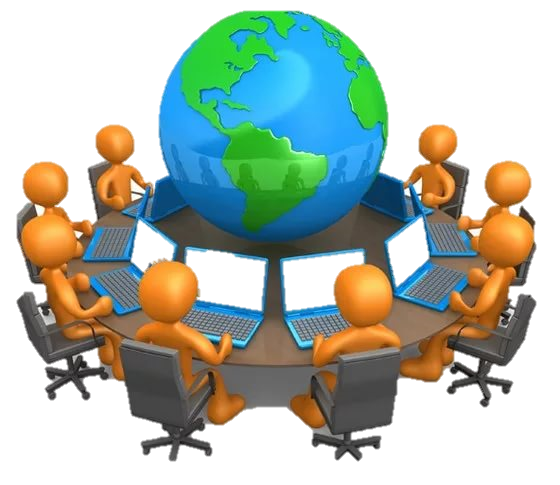 4. Социальная информатика
В последние годы в информатике сформировалось новое направление,            которое называют Социальной информатикой. Его появление связано с тем, что широкое внедрение в жизнь компьютерных технологий и современных средств информационных коммуникаций оказывает все более сильное влияние на общество в целом и на каждого отдельного человека.
Общественное развитие движется к новой ступени – к информационному обществу.
Мы изучим вопросы, связанные с четырьмя важнейшими понятиями информатики:
Информационные процессы
Информационные системы
Информационные модели
Информационные технологии
Техника безопасности в кабинете информатики
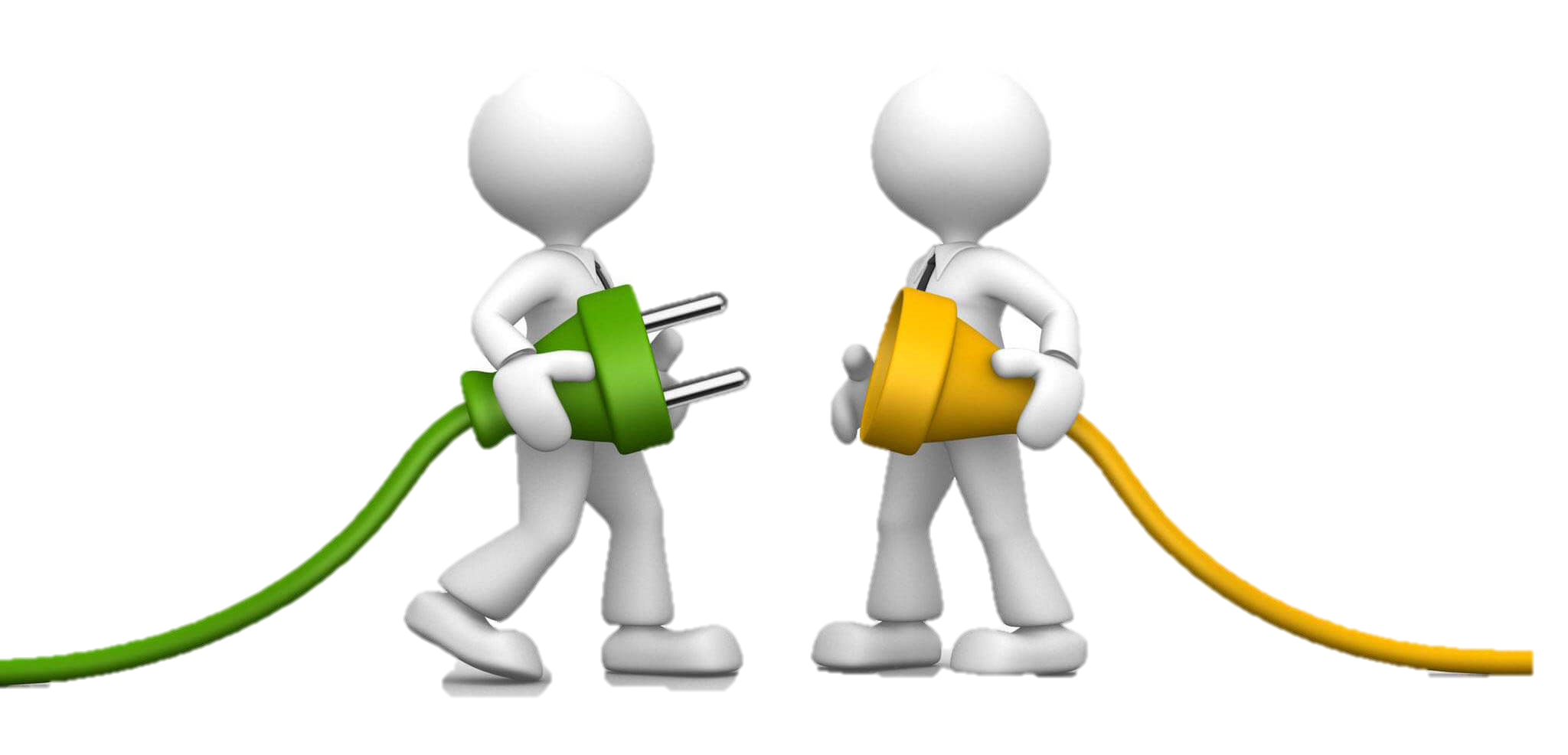 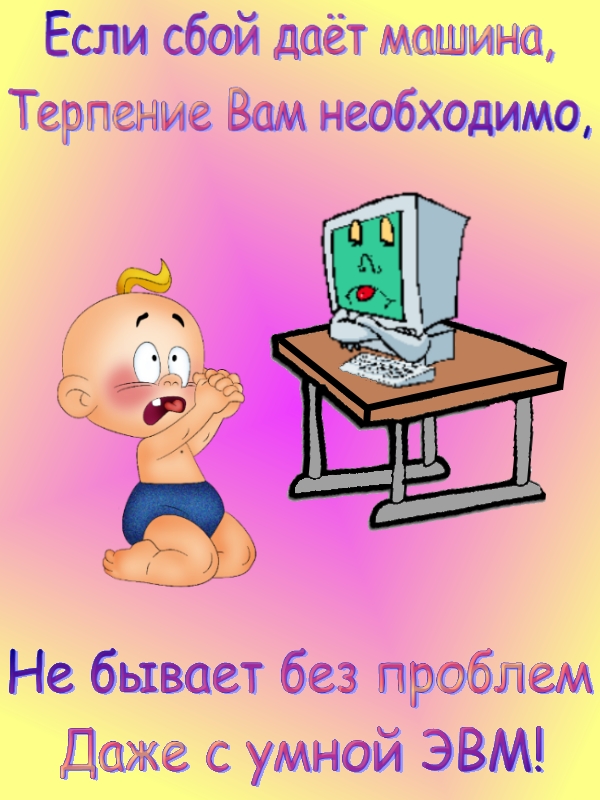 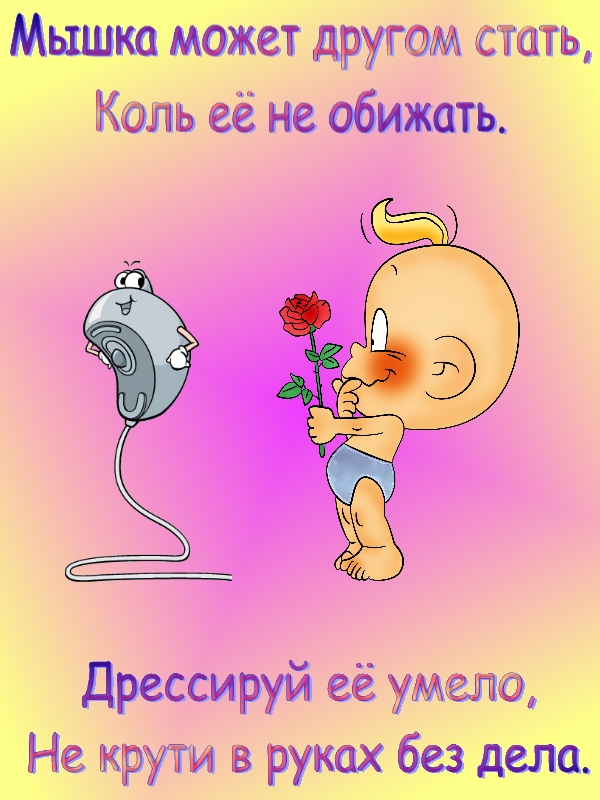 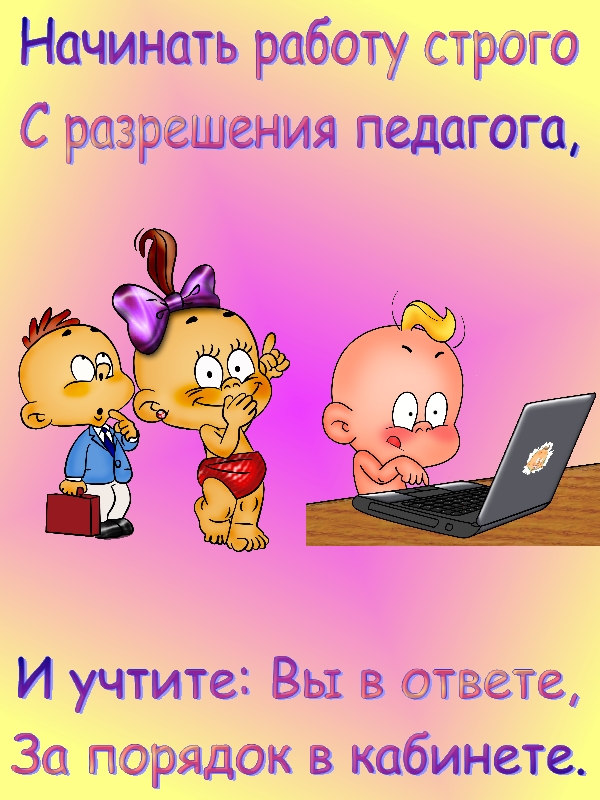 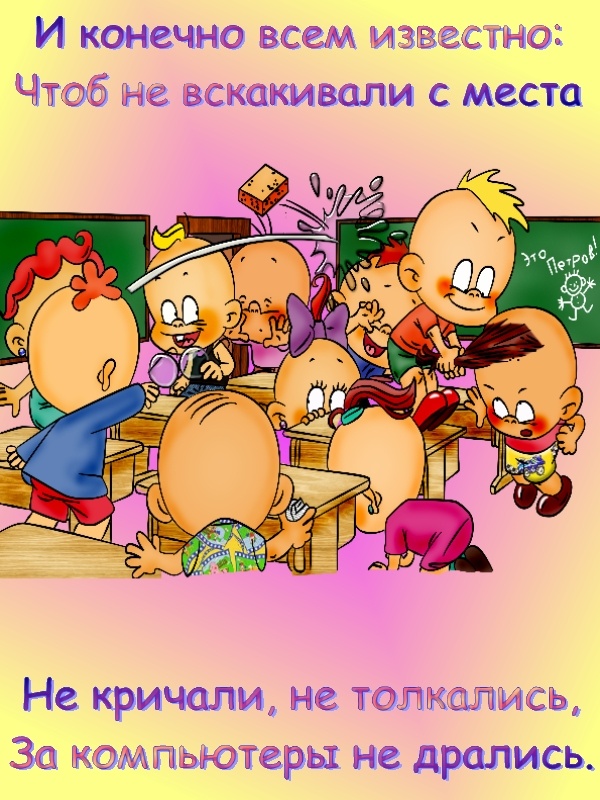 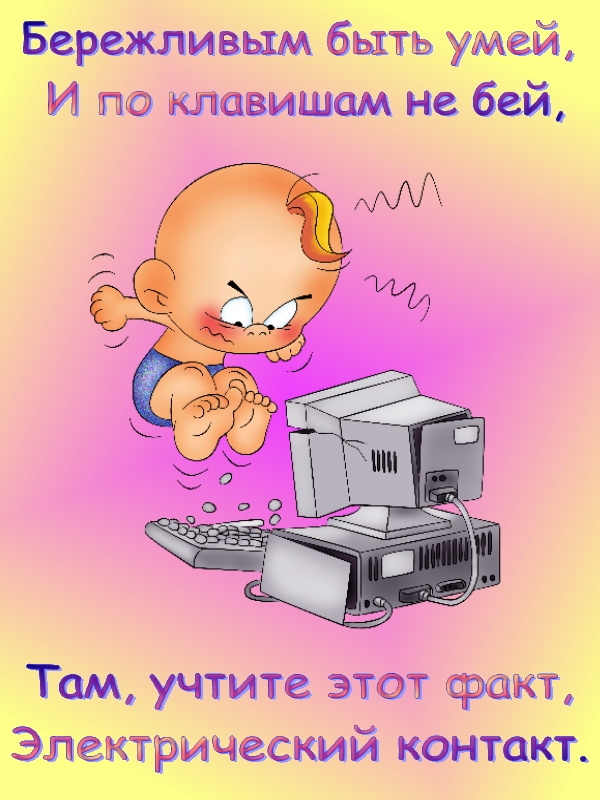 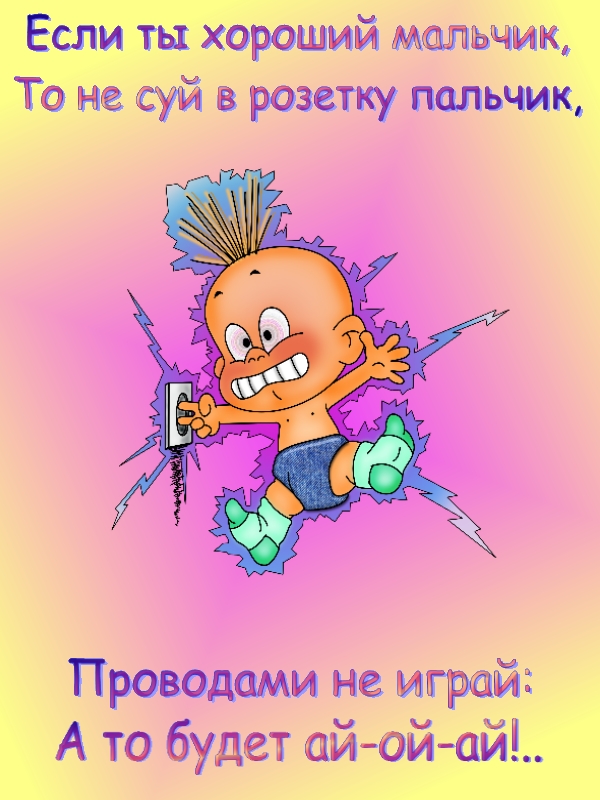 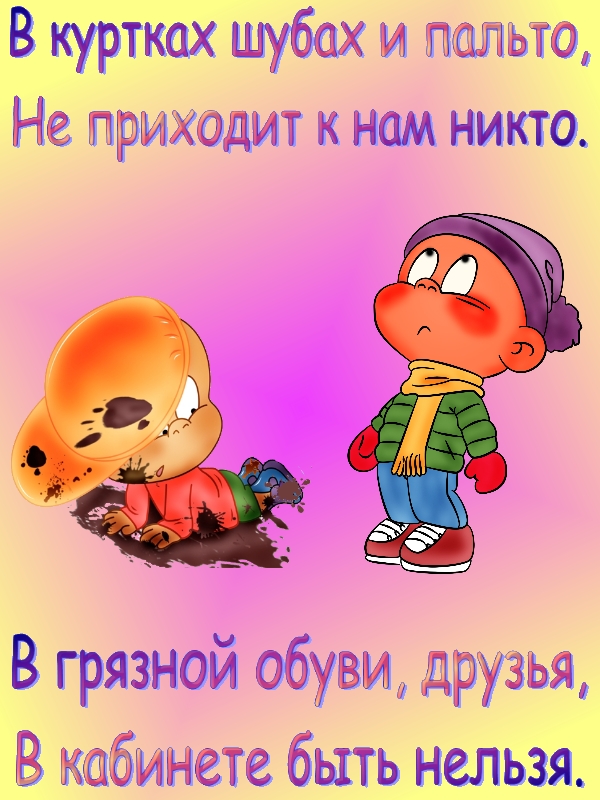 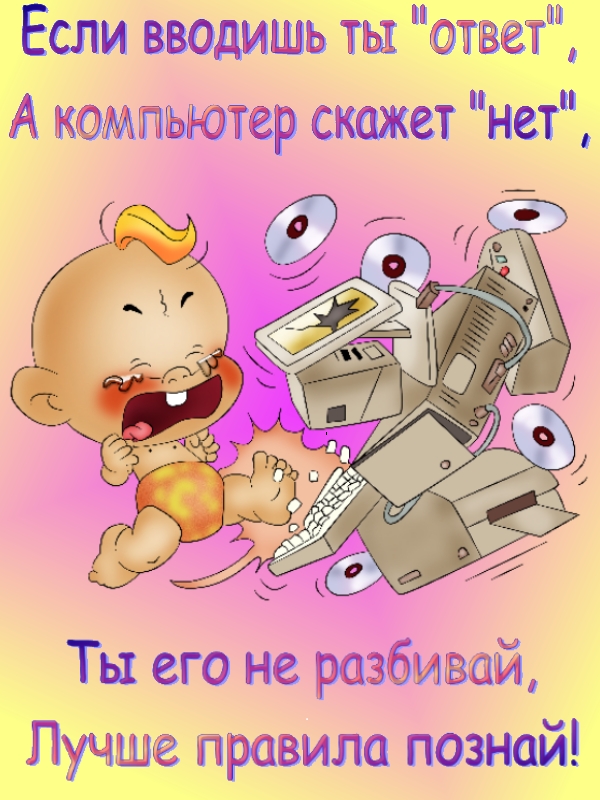 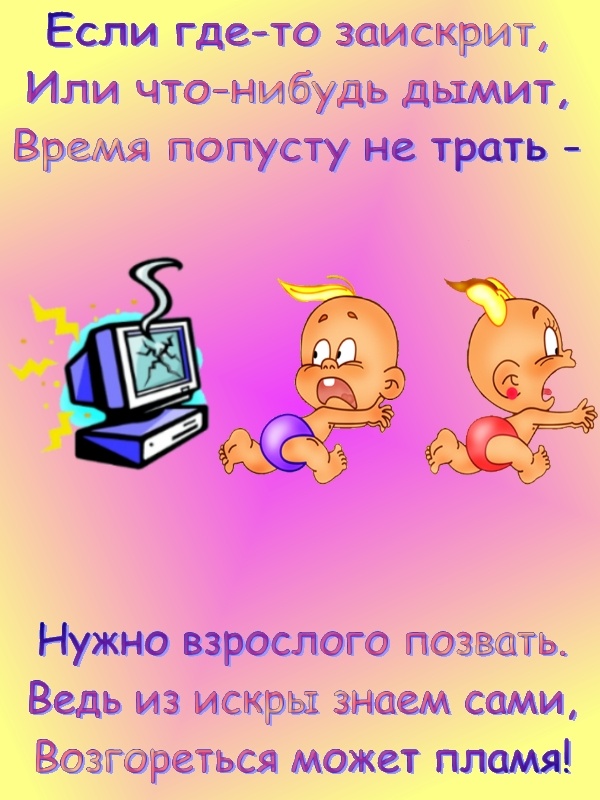 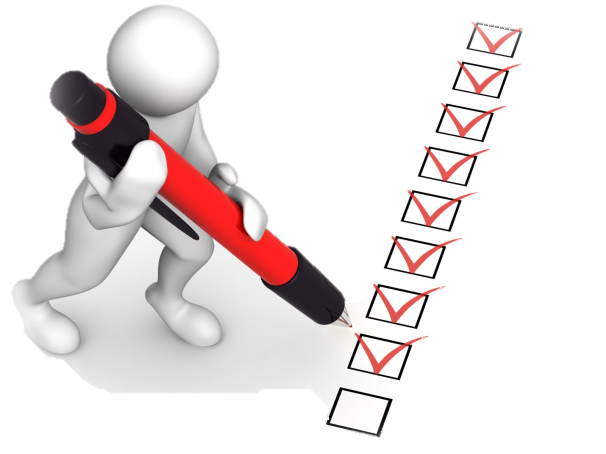 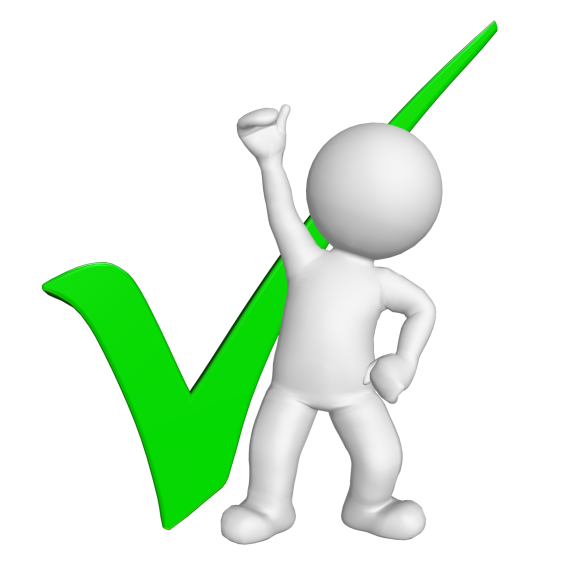 Итог урока
Информатика – это наука о закономерностях протекания информационных процессов в системах различной природы, о методах, средствах и технологиях автоматизации данных информационных процессов
Информатика состоит из следующих важных разделов:
Теоретическая информатика
Средства информатизации
Информационные технологии
Социальная информатика
Домашнее задание:
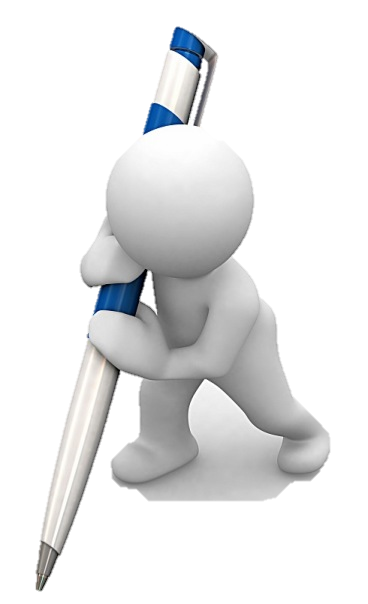 Повторить правила ТБ
Учить конспект
Учебник: Введение, стр. 5 - 10